extern の意味
（C プログラミング入門）
URL: https://www.kkaneko.jp/pro/adp/index.html
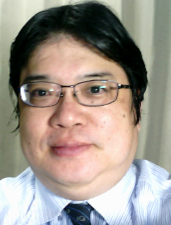 金子邦彦
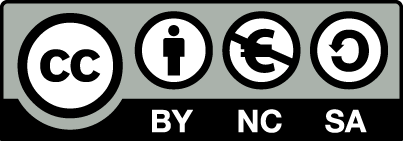 1
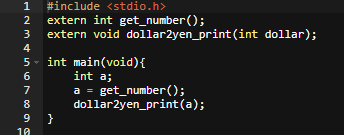 main.c の例
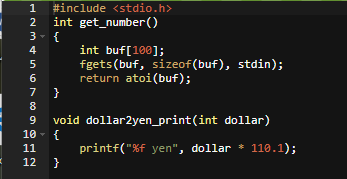 sub.c の例
「extern」 + 「関数宣言」
extern int get_number();
extern void dollar2yen_print(int dollar); 

　　「extern」 + 「関数宣言」 の末尾は「；」
　　ある関数の中で，別の関数を使いたい場合
extern の意味
extern int get_number();
extern void dollar2yen_print(int dollar);
get_number 関数
main 関数
dollar2yen_print 関数
main 関数の前で，使いたい関数  get_number, doller2yen_print の関数宣言を行う
関数宣言
関数は，他の関数から呼び出せる
他の関数を使いたいときは，使いたい関数の使用を extern を付けて宣言
	（例） 	extern int get_number();
		　　　	extern void dollar2yen_print(int dollar);
但し，呼び出される関数が，呼び出す関数の前（同一ファイル内）で定義されていれば，関数宣言は省略できる